New Biology Faculty
investing in non-majors
We have the need
Staffing
4 FT + 13 PT
[Speaker Notes: average PT load is 0.2 to 0.36 (3-4 unit course); new FT will reduce 3-5 PT]
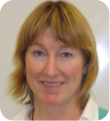 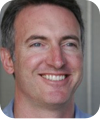 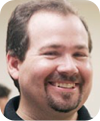 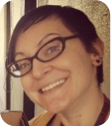 ?
Allied Health
Non-Majors
Majors
We are not STEM
24 of 26 sections do not directly benefit from STEM grant-funded support
[Speaker Notes: 2 sections are majors]
We are not STEM
efforts to improve retention and success fall solely upon current faculty
We are not STEM
Two-thirds of sections have no FT faculty to drive innovations to improve success
[Speaker Notes: 16 sections of 24 are taught by PT; 2 sections are majors
2/3rds of non-STEM sections are taught by PT]
We have the capacity
Enrollments
5-year low
20% fewer sections
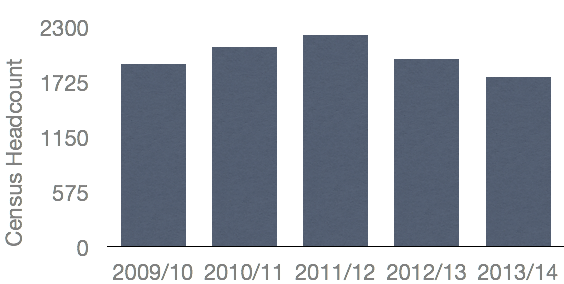 but even at these historic lows…
Staffing
8.3 Total FTEF
2.16 PT-FTEF in allied health
1.84 PT-FTEF in non-majors
5 year average: 9.45 FTEF
[Speaker Notes: Over 4.0 FTEF worth of load to fund 1 FT position]
Non-Majors
94% Fill Rate (n=10)
5 year average: 88%
College average: 78%
[Speaker Notes: College 5-year average: 78%]
Allied Health
87% Fill Rate (n=14)
5 year average: 88%
College average: 78%
LOAD
561
College 5-year average: 546
[Speaker Notes: Our load this semester is 561; our 5 year load data is skewed due to elimination of HBA]
We have the potential
Growth Opportunities
GE Thematic Pathways
Honors in GE courses
ADT in Nutrition and Dietetics
ADT in Biology
Online courses: general biology and nutrition